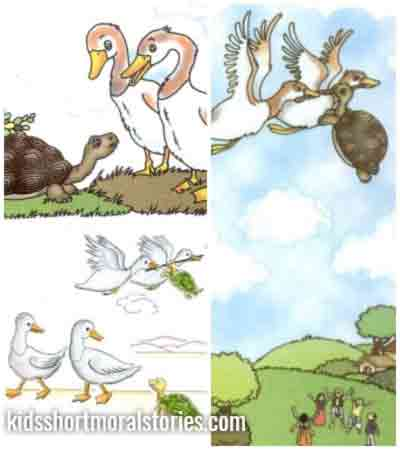 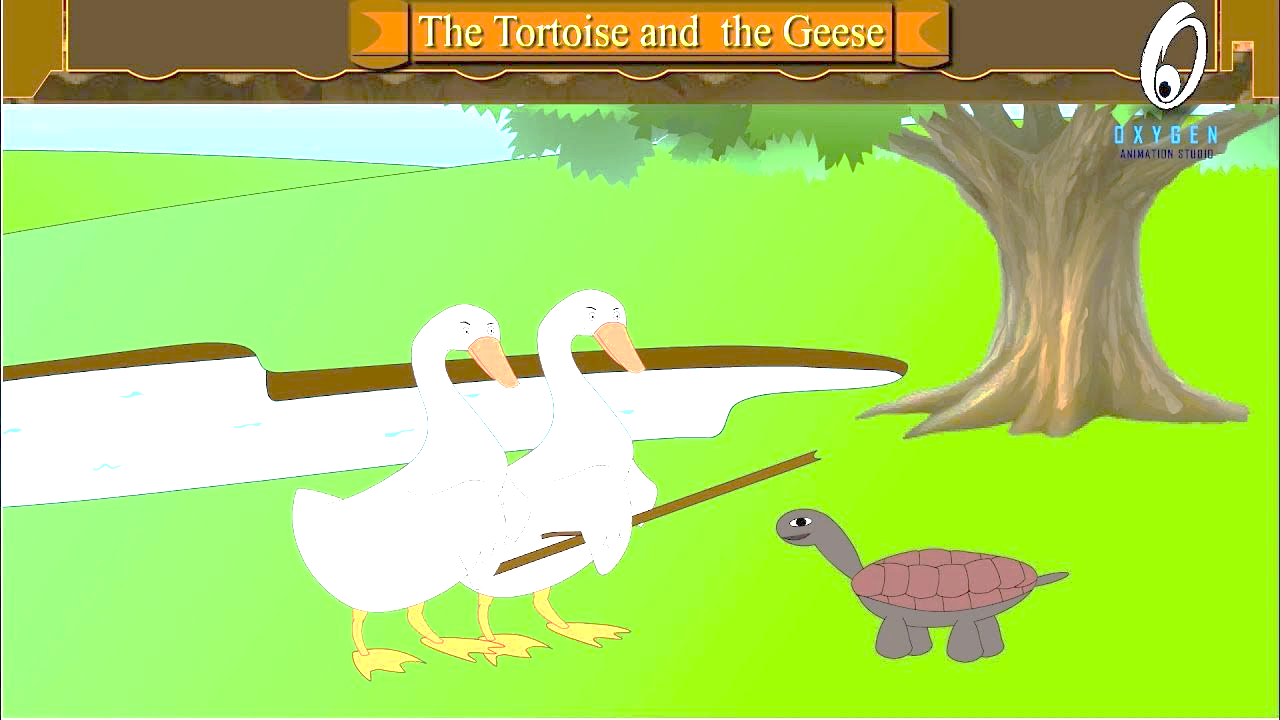 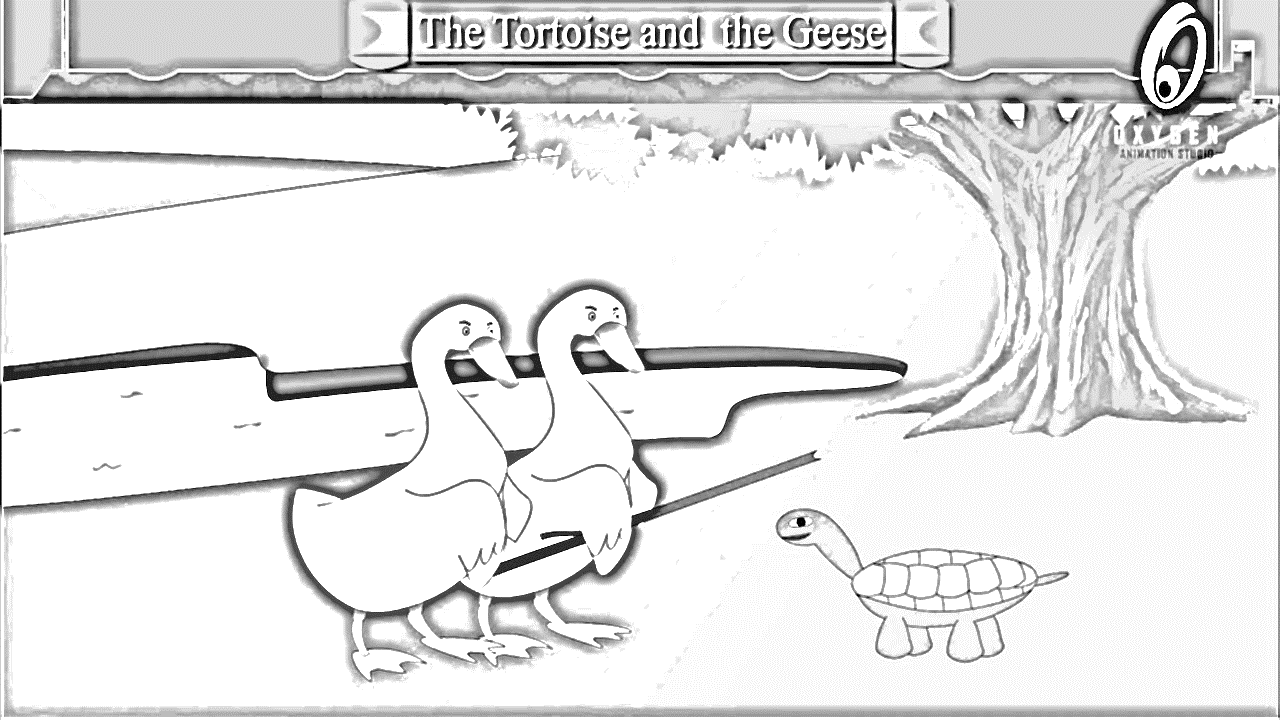 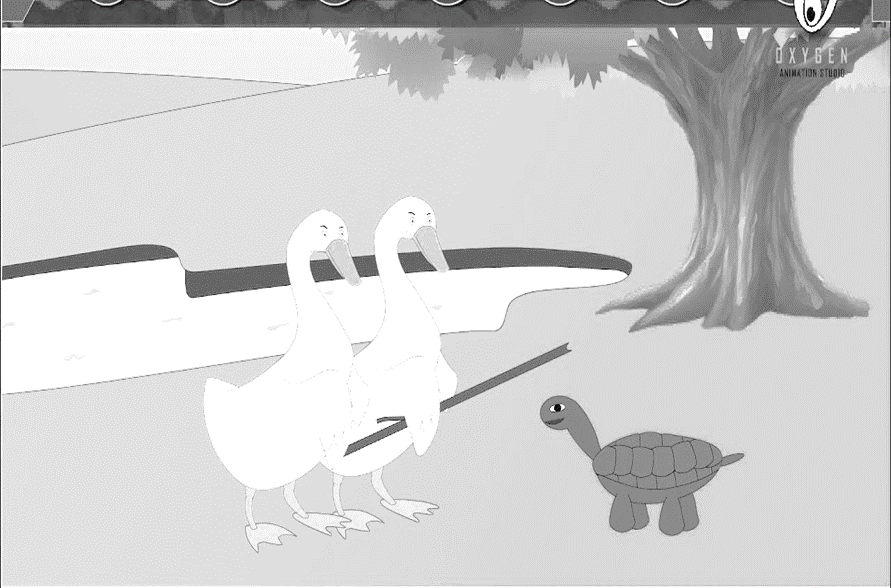 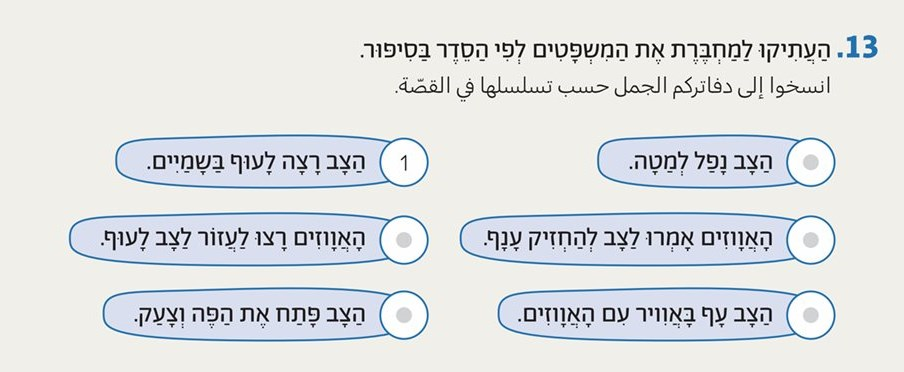 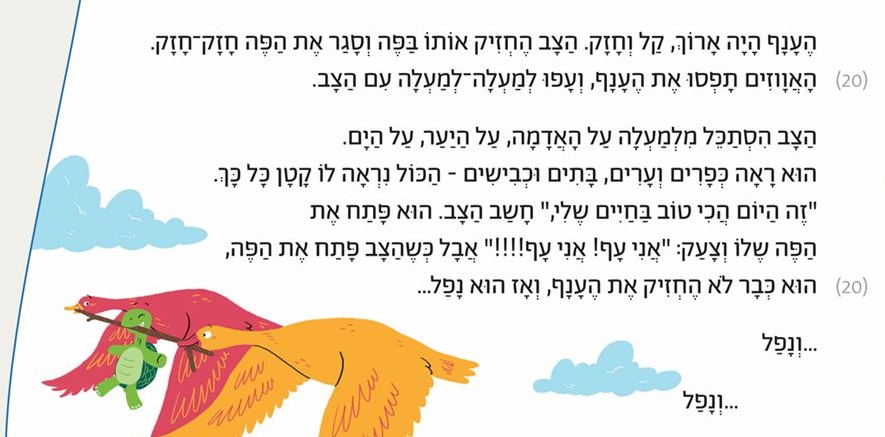 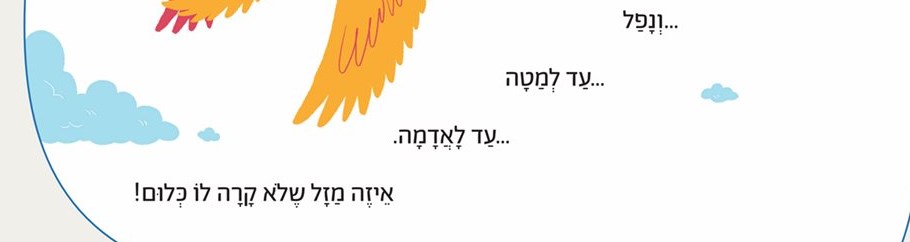 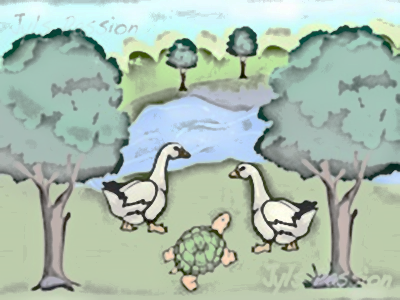 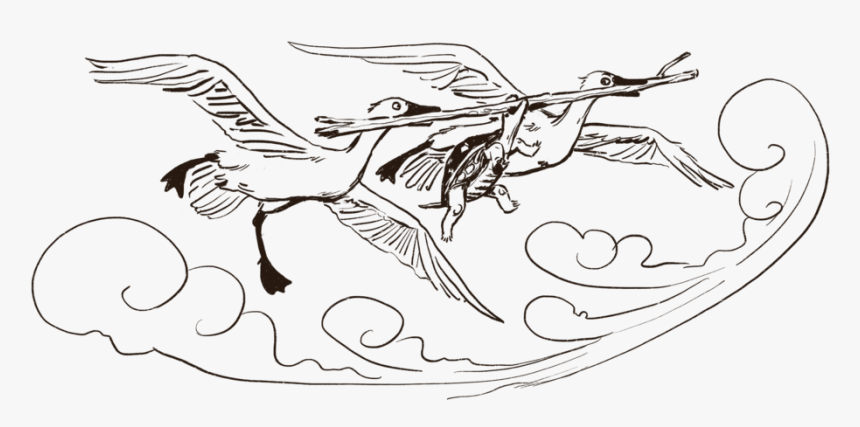 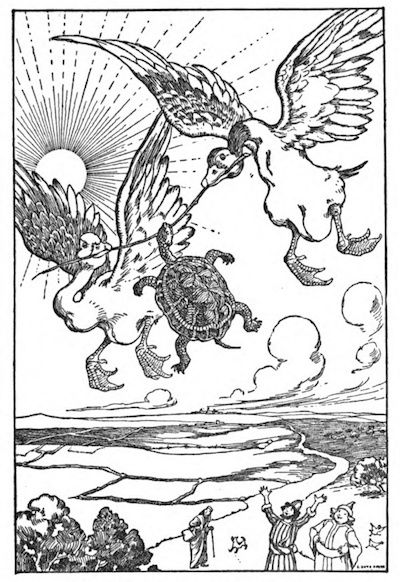 1) הַשָׁעָה שָׁלוֹשׁ
2) הַשָׁעָה חָמֵשׁ
11) הַשָׁעָה שְׁמוֹנֶה
3) הַשָׁעָה שֶׁבַע
12) הַשָׁעָה תֵשַׁע
4) הַשָׁעָה עֵשֶׂר
5) הַשָׁעָה שְׁתַיים
6) הַשָׁעָה אַחַת
7) הַשָׁעָה שְׁתֵים עֵשְׂרֶה
8) הַשָׁעָה אַרְבַּע
9) הַשָׁעָה שֵׁשׁ
10) הַשָׁעָה אַחַת עֵשְׂרֶה
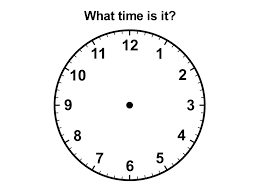